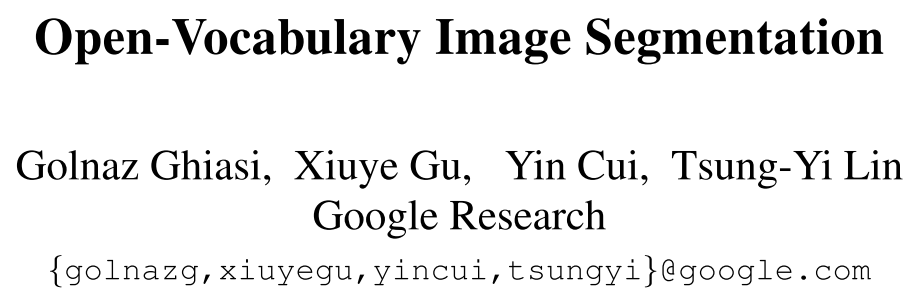 效果图
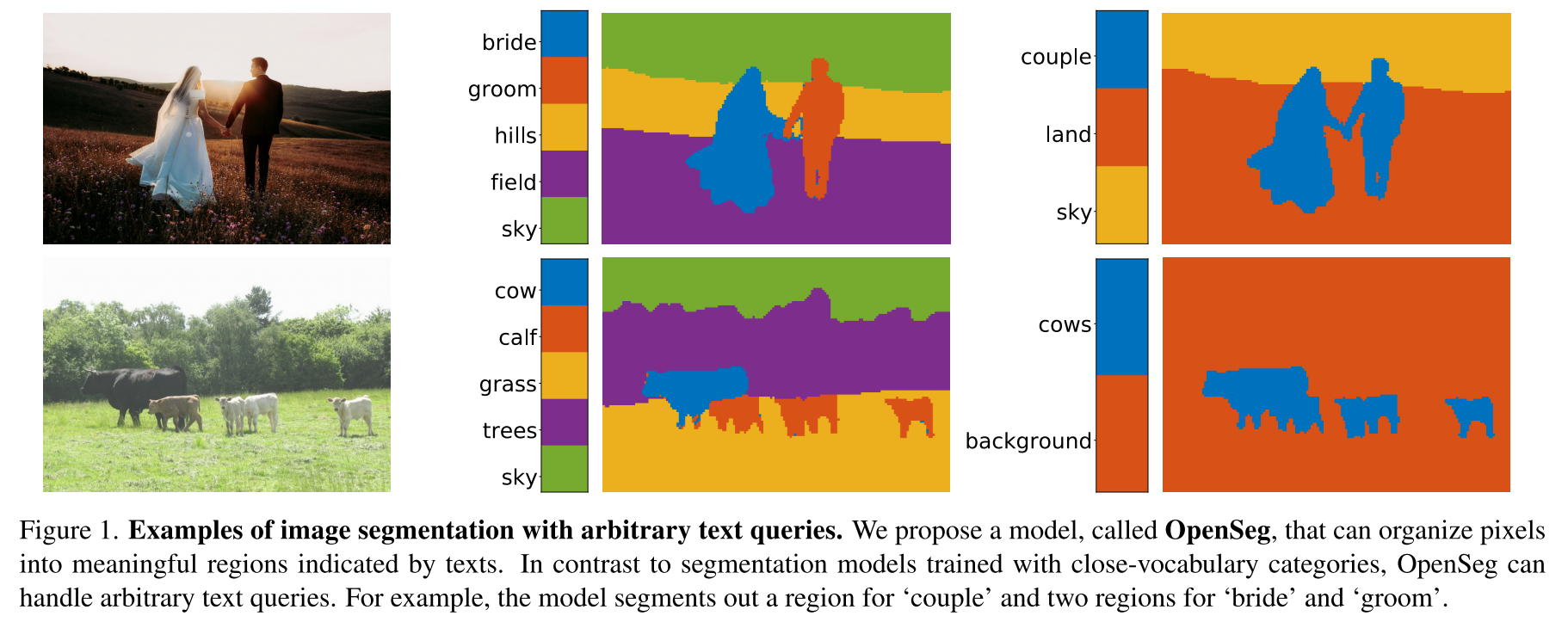 Framework
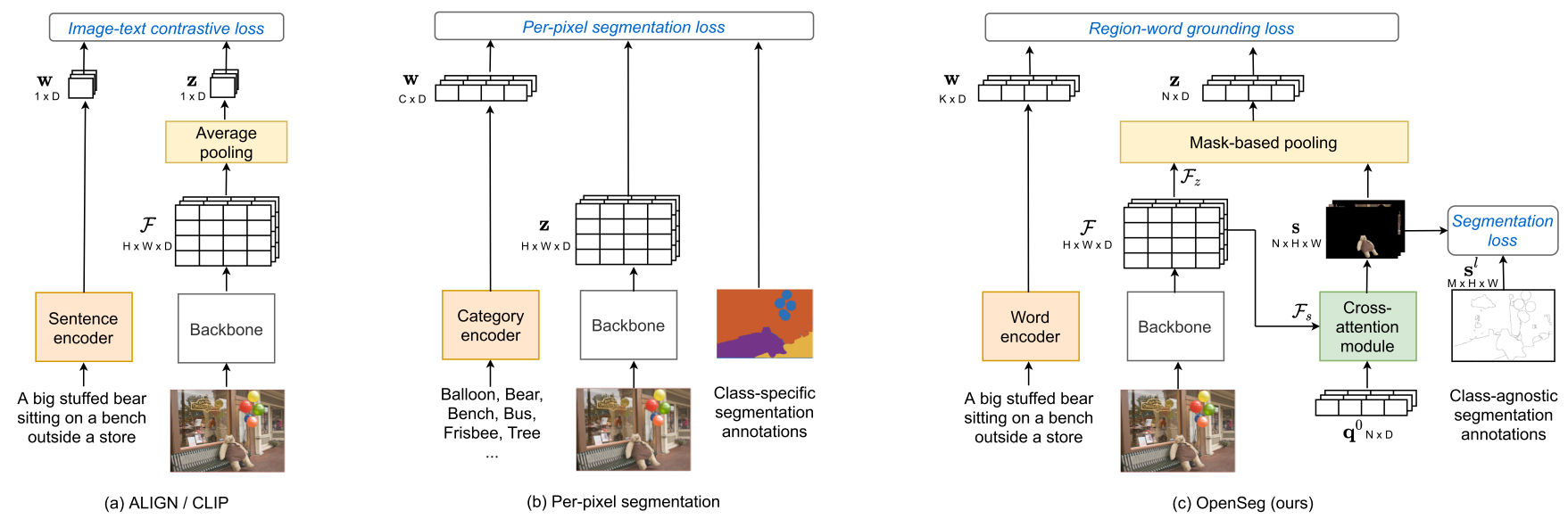 Framework-计算mask
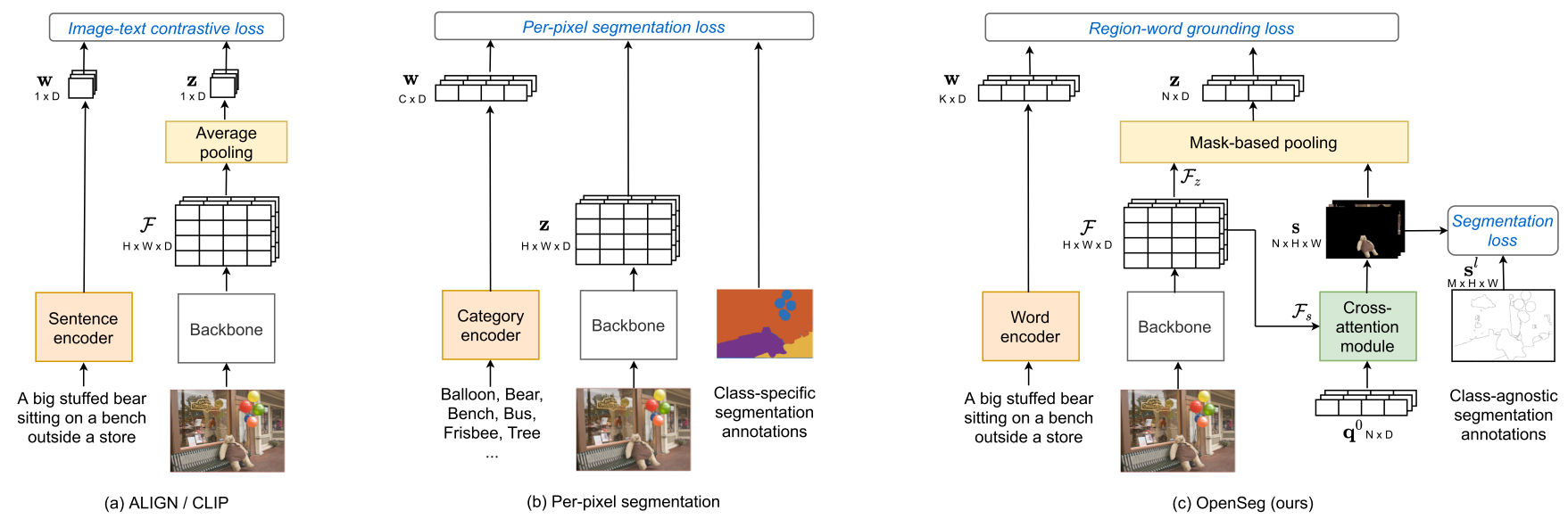 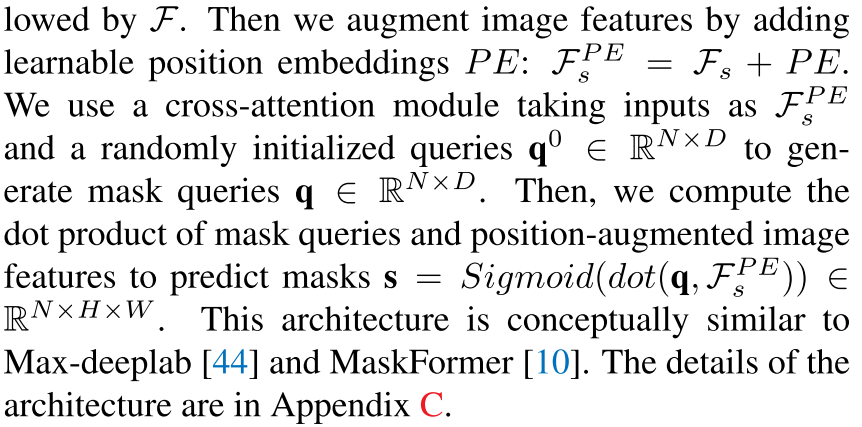 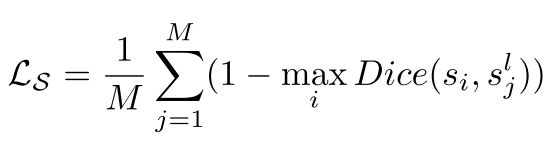 Framework-计算mask
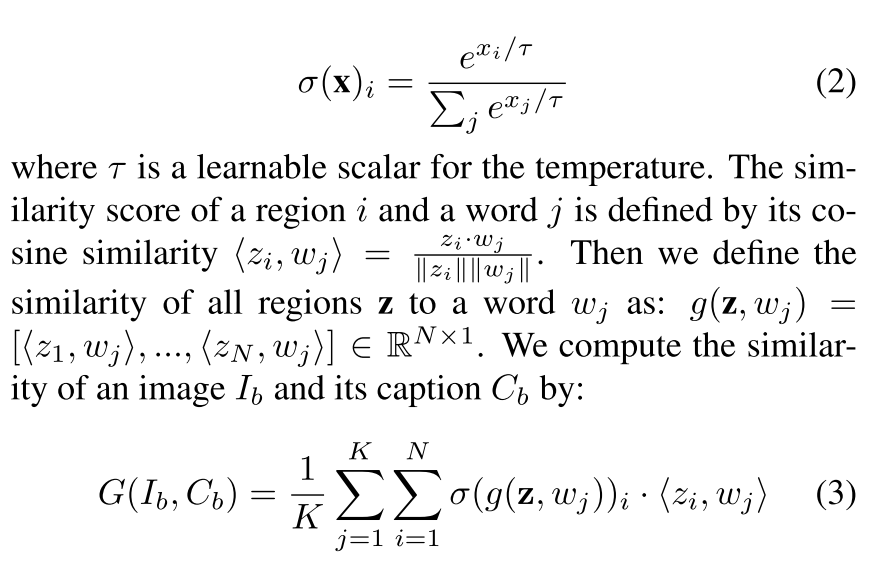 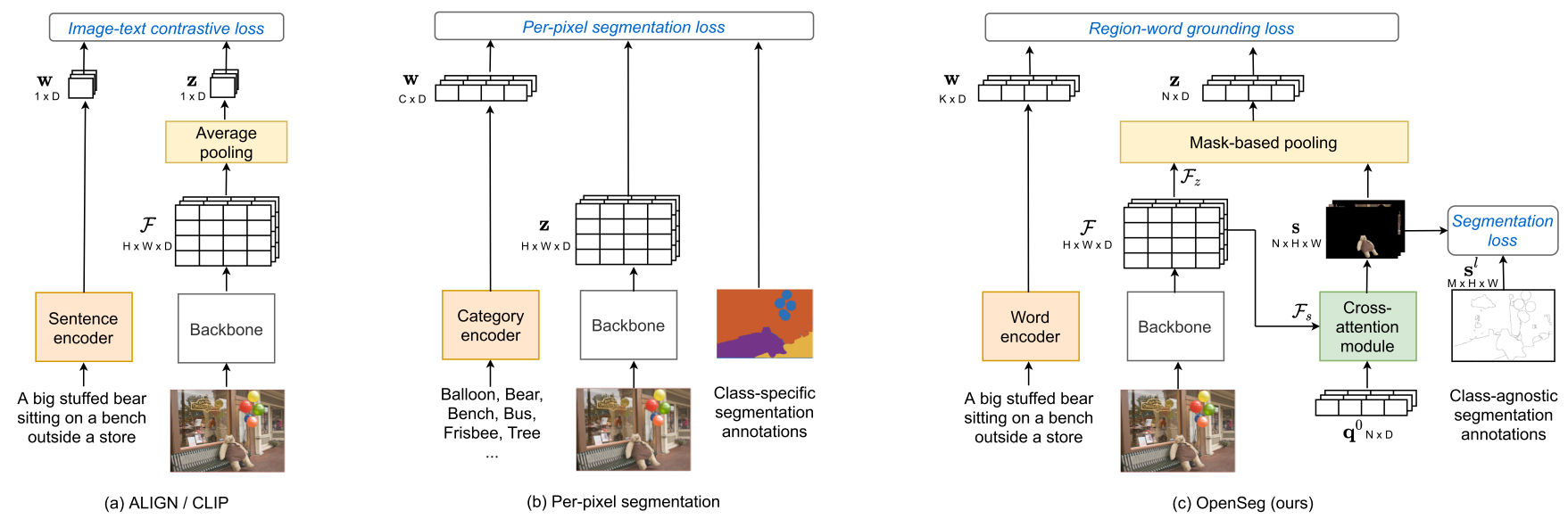 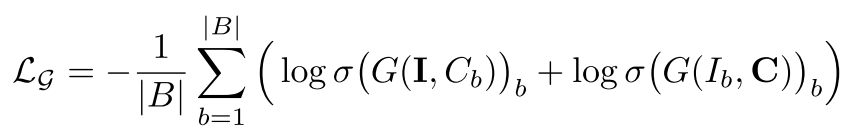 实验结果